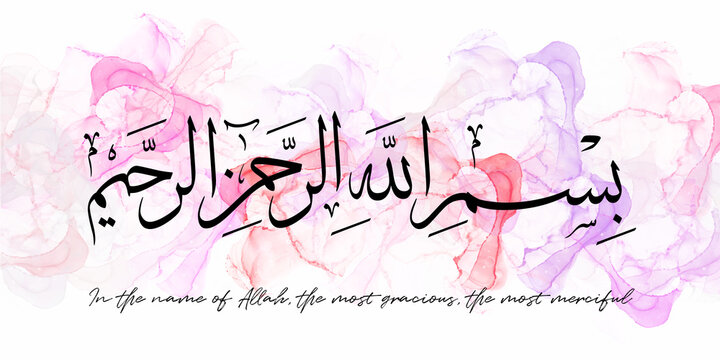 4/3/2023
non communicable diseasesBlock 1EYE MODULE health management information system
Dr.Abdul Qudoos
Dr. asif butt
4/3/2023
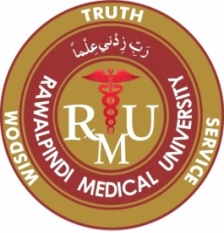 Vision & Mission of RMU
To impart evidence based research oriented medical education
To provide best possible patient care
To inculcate the values of mutual respect and ethical practice of medicine
4/3/2023
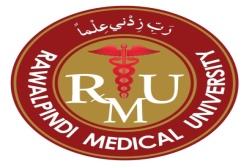 Sequence Of Lecture
Statement of learning outcomes (01 slide) 
Core Subject( 09 slides)
Horizontal Integration(06 slides)
Vertical integration( 07 slides)
EOLA(End of lecture assessment) (01 slides)
Digital Library References (02 slides)
( Research, Bioethics, Artificial Intelligence) (02 slides)
Learning objectives
Define HMIS
Difference between data and information
Discuss essential elements & functions of HMIS
Describe steps in developing HMIS
Discuss various sources of health information
HMIS Pakistan
[Speaker Notes: HMIS Pakistan]
[Speaker Notes: World bank data.. Illustration of indicators]
[Speaker Notes: World health organisation: covid-19. data Download links: https://covid19.who.int/who-data/vaccination-data.csv]
World health organization tuberculosis dashboard
[Speaker Notes: https://worldhealthorg.shinyapps.io/TBrief/?_inputs_&sidebarCollapsed=true&entity_type=%22country%22&iso2=%22PK%22&sidebarItemExpanded=null]
HMIS
A System that provides specific INFORMATION SUPPORT to the DECISION MAKING process during planning, implementation and evolution of health programming for appropriate use of resources at all levels of health system
HMIS
Mechanism for collection, processing , analysis and transmission of information required for organizing and operating health services and also for research and training
HMIS
It is to provide reliable, relevant , up to-date timely and reasonably complete information for health managers at all levels , central, intermediate local
Sharing technical scientific information and provide data at periodic intervals
Uses of health information
Measure health status of people
 quantify health problems medical and health care needs
Local,national and international comparisons of health status 
Planning, administration effective management of health services and programs
WHO requirements
population based 
avoid unnecessary agglomeration of data
problem based
have functional and operational terms 
express information briefly and imaginatively 
Provision for feedback
Uses of health information
Accessing effectiveness and efficiency of health services 
To access satisfaction and attitudes of beneficiaries with health system 
For research into particular problems of health needs and problems
Important features for good HIMS
Relevance
    Standardization :uniformity in definitions of variables collected .IMR)
Data Collecting & Aggregation Instruments: These instruments should be simple, easily understood by users 
Data Presentation: 
Flow of information 
Filtration of information 
Feedback
Data and information
Health Data;
	Collection of observations in scientific manner. qualitative, quantitative
Health information
Health Data shaped or arranged in a meaningful  manner to be used for planning and operating health systems
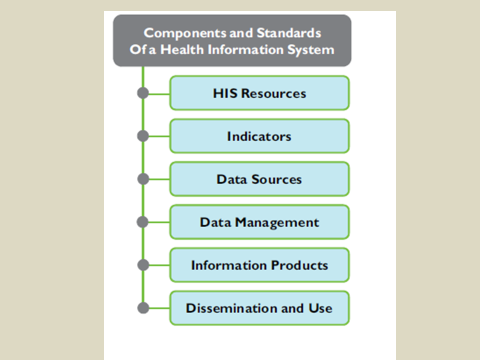 HMIS
Health information system components
These components can be divided into inputs 
Processes and outputs
Inputs: Health information system resources 
legislative,
 regulatory 
 planning frameworks
 required to ensure a fully functioning health information system, and the resources that are prerequisites for such a system to be functional.
resources
Personnel
 financing
 logistics support
 information 
 communications technology (ICT)
 coordinating mechanisms within and between the six components
Health information system resources
coordination and leadership
information policies
financial and human resources
Health information system infrastructure
Health status indicators
Data collection : sources of data
Population based and institution based approaches 
Censuses 
Registration of vital events 
Population based surveys 
Hospital records 
Disease registers 
Notification of diseases  
Epidemiological surveillance endemic disease like tuberculosis , malaria
indicators :Accessibility of health care
Percentage of population within 5km or one hour long walk of nearest health care provider
Indicators for provision of primary health care
Percentage of children under 5 years of age or with pregnant women visited by community health worker in specified period of time 
Percentage of pregnant women who receive at least one antenatal visit 
Percentage of children age 12 -23 months who are fully immunized
DHIS PUNJAB OPD REGISTER
STEPS IN DEVELOPING HMIS
Planning and designing phase; comprises of situation analysis, budgeting, software development
Implementation phase; data collections, transfer, entry, reporting
Monitoring ;day to day overseeing
 Evaluation phase; periodic check of impact of programmers
Sources----Contd.
1;THE CENSUS
2;VITAL EVENTS(Births & Deaths)
      A.---- In Rural Areas. according to provincial setup.
      B.---- In Urban Areas (Municipal Registration Office within 4 Days)
          C.----In Medical Institutions (Local Health Authorities-to                           DDO(H),DO(H), Civil Surgeon)
3;INFECTIOUS DISEASES (Only 18 Priority Health Problems are to be reported)
Sources Contnd….
4;HOSPITAL & DISPENSARY RECORD:
OPD Register
Indoor Register
Abstract Register (Daily Tabulation of Diseases)
Annual Return (Daily, Monthly, Quarterly Reports)
Contnd…….
5;HEALTH MANPOWER STATISTICS(PMDC, Nursing Council)
6;POPULATION SURVEYS : (Morbidity, Mortality, Nutritional Surveys)
7;EPIDEMIOLOGICAL SURVIELLANCE : ( Malaria, T.B.)
8;DEMOGRAPHIC SURVEYS: population density
9;ECONOMIC SURVEYS
10;NON QUANTIFIABLE INFORMATION: health policies, laws
Information tools at diff levels
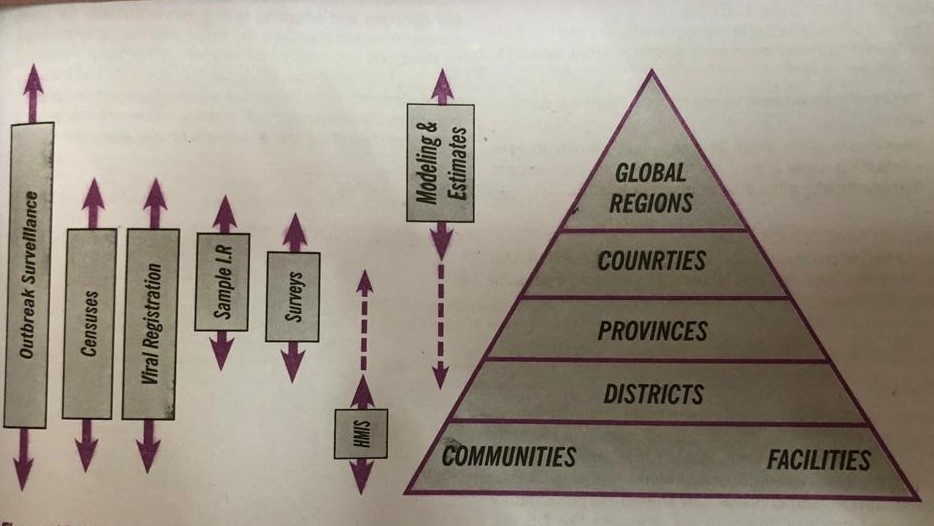 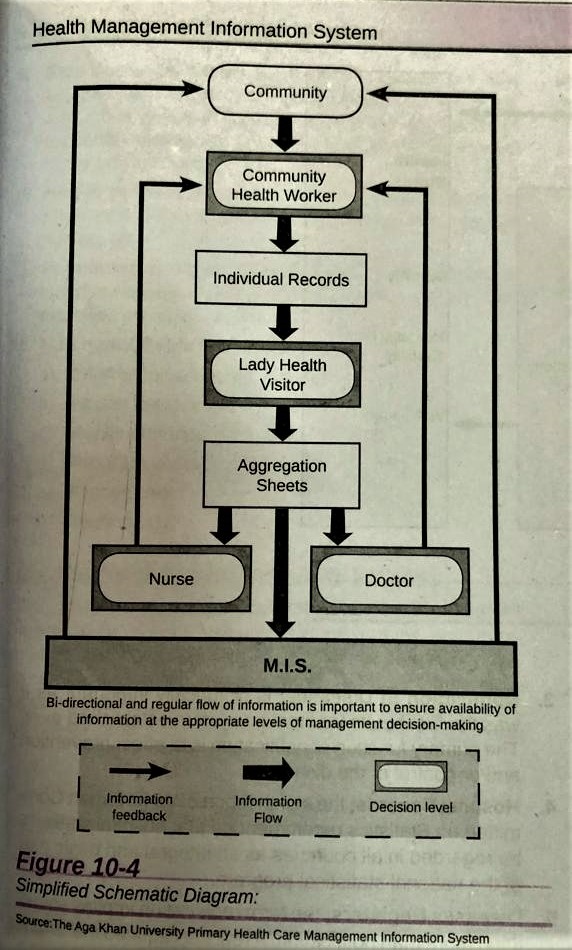 DEFINITIONS
Health Institutions  
A.   First Level Care Facility (FLCF)
A facility where there is first contact between a Client / Patient and a health care provider.
Basic Health Unit (BHU)
Rural Health Centre (RHC)
Dispensary (Disp)
Sub Health Centre (SHC)
First Aid Post (FAP)
MCH Centre (MCH)
OPD of Hospital
Cotnd……..
B.   Referral Level Care Facility (RLCF)
Care Provider
For Curative Care
For Preventive Care
Patient / Client
Data CollectionHMIS / FLCF
For Patient / Client
Management :   ------------- 11 Record Cards               


For Facility Management
Aggregation : --------------- 19 Registers
Data Collection Instruments(Facility Based)
REPORT FORMS

Immediate Report
Monthly Report
Yearly Report
End of lecture accessment
Considering HMIS is system consist of input, process and output components. Which parameter of the HMIS is related with input component? 
Data management
Data resources
Feedback 
HMIS resources 
Information products
End of lecture assessment
For planning HMIS, the situation analysis is required in depth. This important parameter relates to 
Evaluation phase 
Implementation phase
Monitoring phase  
Planning and designing phase
Situation analysis phase
Ethics in information system
Ozair FF, Jamshed N, Sharma A, Aggarwal P. Ethical issues in electronic health records: A general overview. Perspectives in clinical research. 2015 Apr;6(2):73.
Rogerson S, Miller KW, Winter JS, Larson D. Information systems ethics–challenges and opportunities. Journal of Information, Communication and Ethics in Society. 2019 Mar 8;17(1):87-97.
Research in HMIS
Doolin B. Power and resistance in the implementation of a medical management information system. Information Systems Journal. 2004 Oct;14(4):343-62.
Haag S, Cummings M, Dawkins J. Management information systems. Multimedia systems. 1998;279:280-97.